World Book Day Quiz
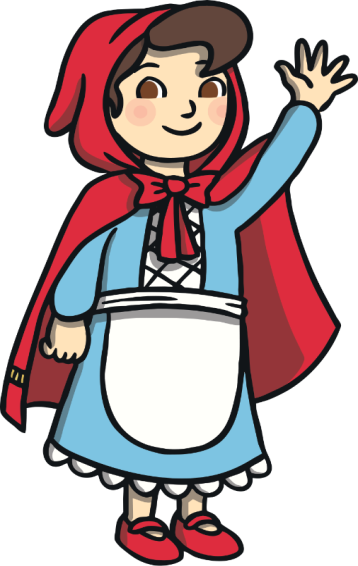 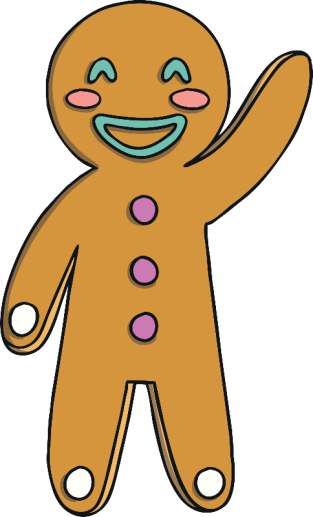 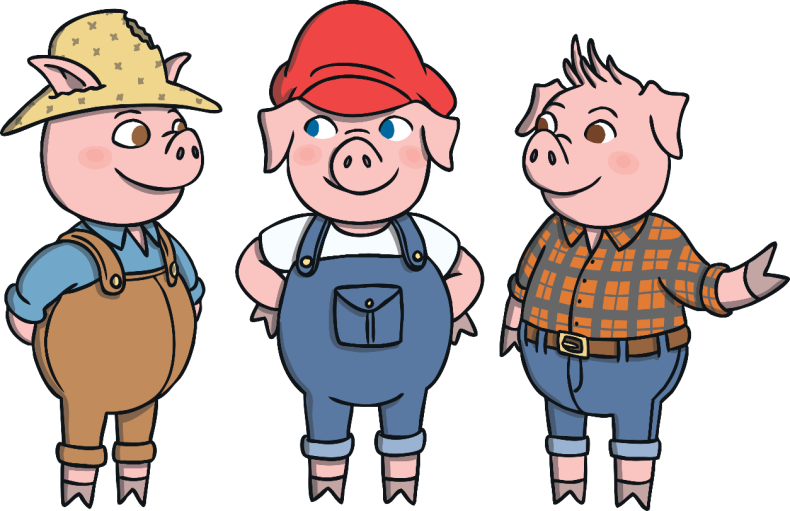 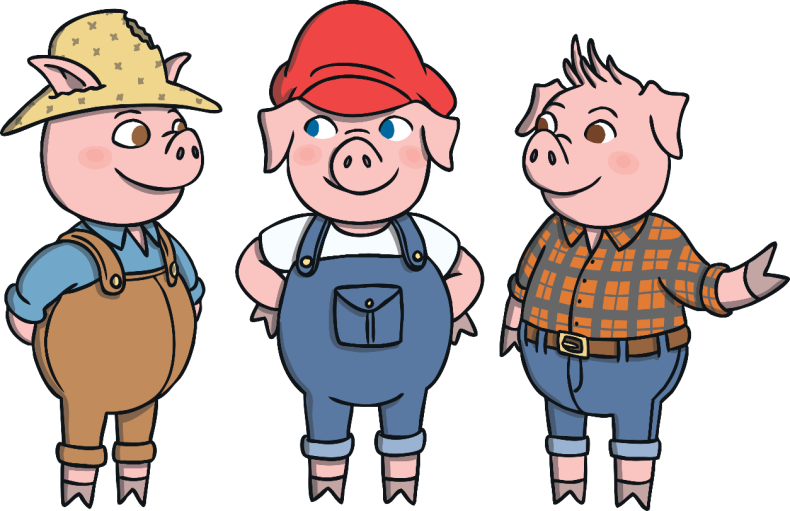 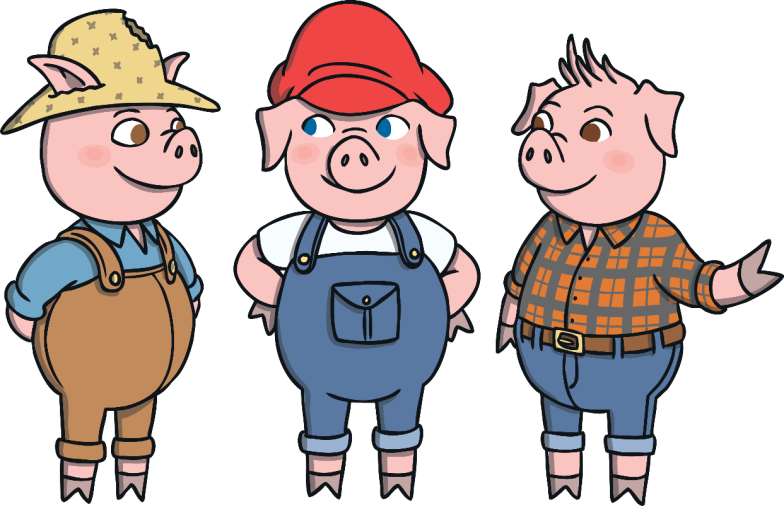 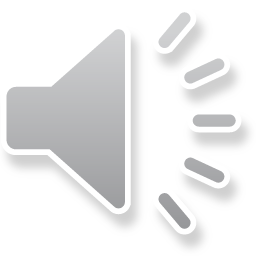 I am going to give you some clues, can you guess which traditional tale it is?
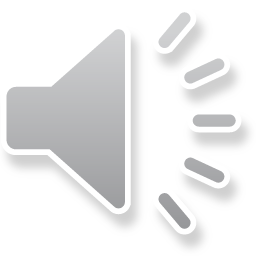 A biscuit runs away and is chased by lots of people and animals. He tries to cross over a river with the help of a sneaky fox.Which story is it?
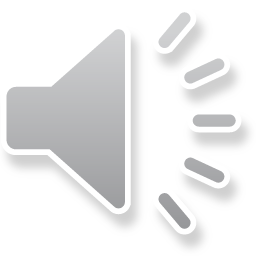 That’s right! It’s the Gingerbread Man!
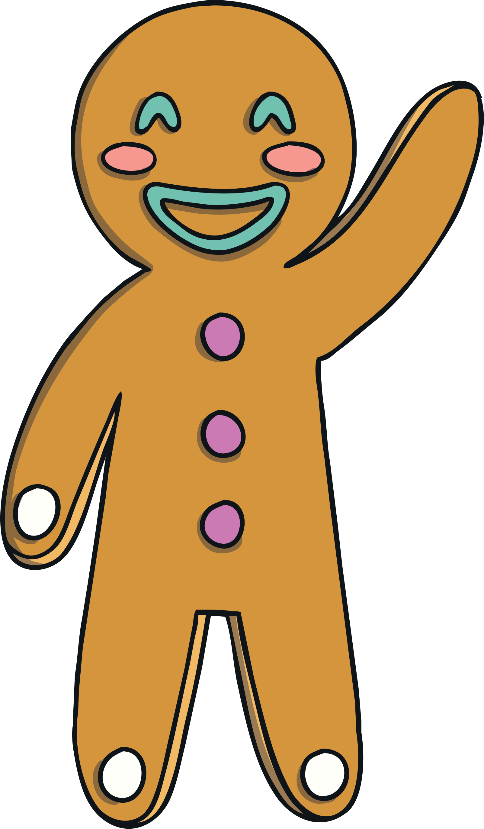 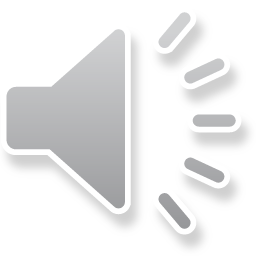 Some hungry goats want some grass to eat and decide to cross over a little bridge.Which story is it?
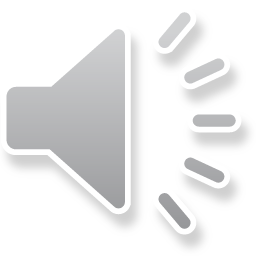 That’s right! It’s the Three Billy Goats Gruff!
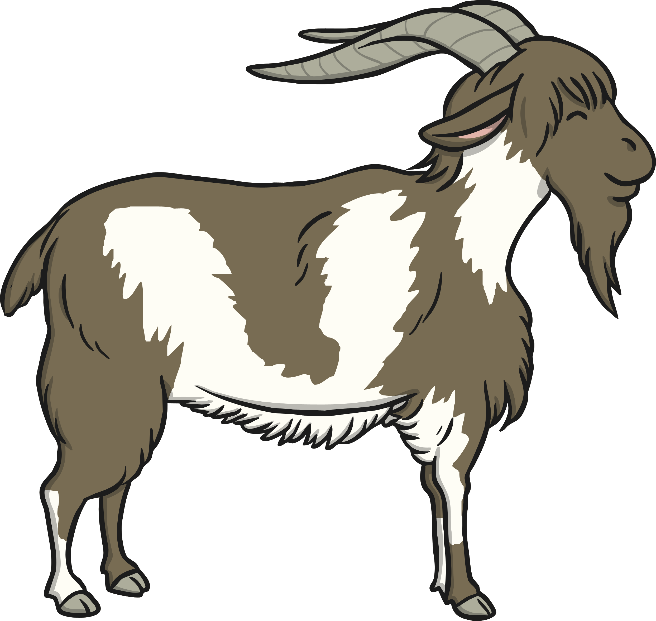 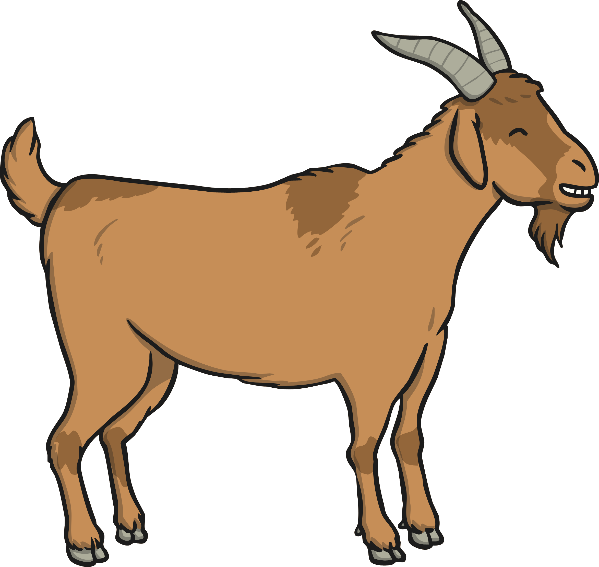 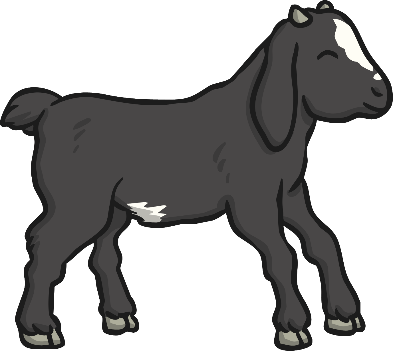 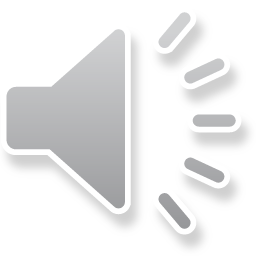 A little girl visits her grandma who looks rather different. She seems to have furry ears, big eyes and a long nose!Which story is it?
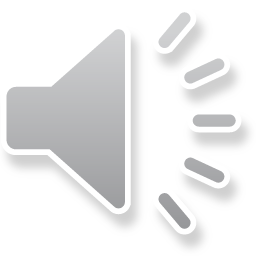 That’s right! It’s Little Red Riding Hood!
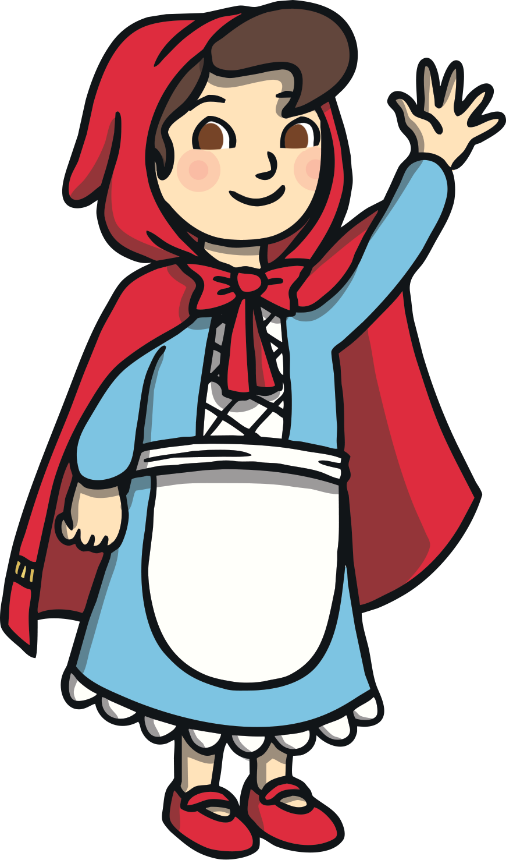 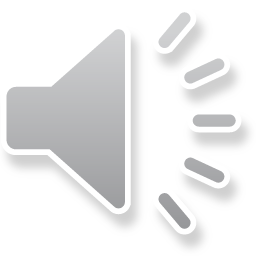 A little girl goes into a cottage she finds in the woods. She eats some food, breaks a chair and goes to sleep in a little bed. Then the homeowners come back!Which story is it?
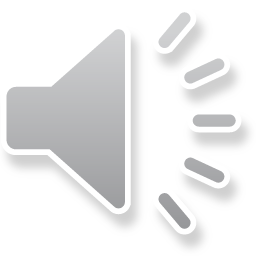 That’s right! It’s Goldilocks and the Three Bears!
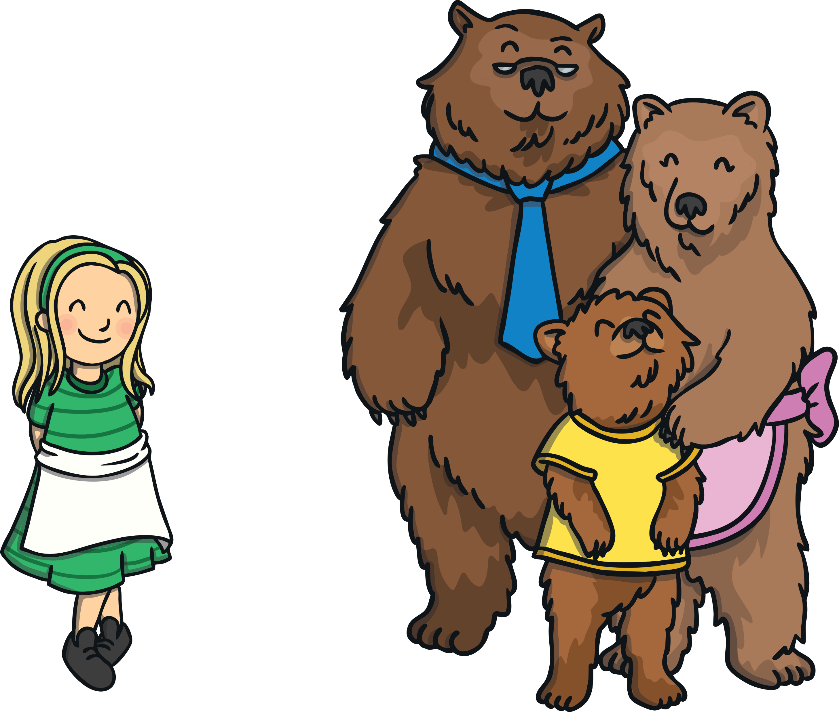 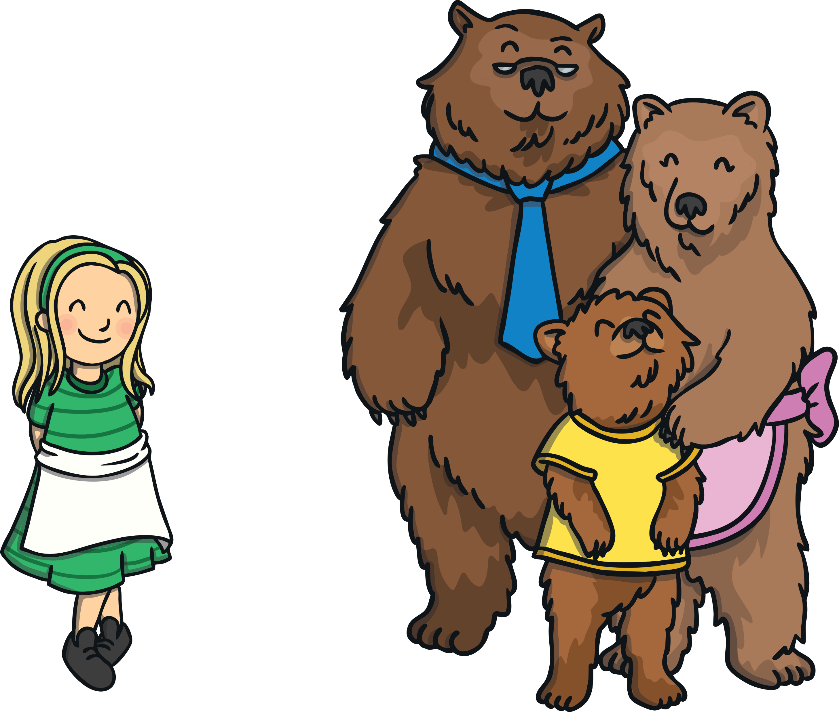 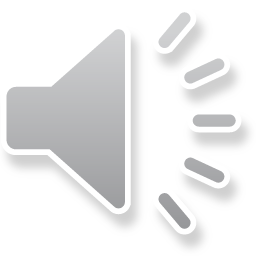 A little boy grows an enormous beanstalk, finds a giant’s castle and a rather special goose.Which story is it?
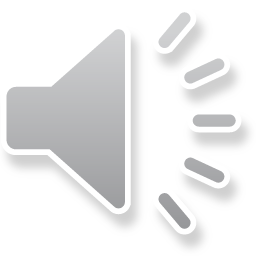 That’s right! It’s Jack and the Beanstalk!
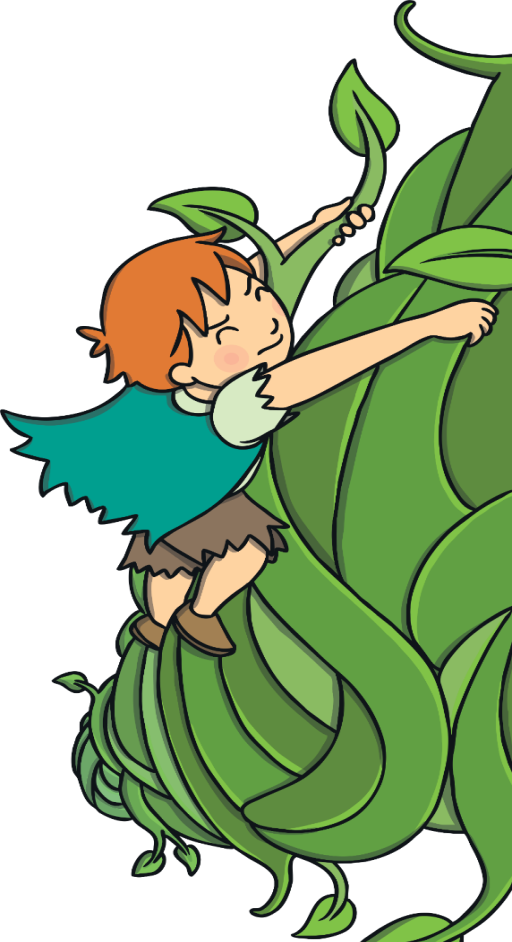 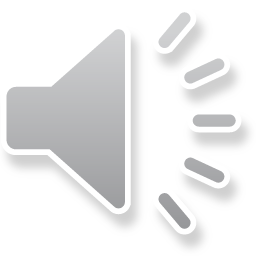